Air change rate in BSL3 Lab
17/2/2020, 25/2/2020, 3/8/2021
Hideki Miki, Ph.D. (Engineering), JICA Expert
[Speaker Notes: BSL3実験室における換気回数]
Do you know ‘Air change rate’?
Air change rate is defined as below.
Air volume 
[m3/h]
Air Change rate [times/h]
=
Room
Room volume [m3]
[Speaker Notes: あなたは、「換気回数」を知っているか？
・ 換気回数は、下のように定義される。
・ 換気回数[回/時]＝風量[m3/時]／部屋の容積[m3]]
Do you know what Air change rate means?
Air change rate means how many times room air is replaced roughly.
Air change rate is used in order to design room air volume roughly. For example, if room area is 20m2, and room height is 3m, room volume is 60m3. if air change rate is 20 times/h, air volume is 1200m3/h.
In other words, air change rate also means how many minutes it takes to replace room air roughly.
For example, if air change rate is 12 times/h, it takes 5 min to replace room air.
Room
[Speaker Notes: あなたは、換気回数は何を意味するかを知っているか？
・ 換気回数は、部屋の空気は大まかに何回交換されるかを意味する。
・ 換気回数は、部屋の風量を大まかに設計するために使用される。例えば、もし、部屋の面積は20m2で、また部屋の高さは3mであれば、部屋の容積は、60m3である。もし、換気回数は20回/時であれば、風量は1200m3/時である。
・ 言い換えると、換気回数は、部屋の空気を交換するのに、大まかに何分かかるかを意味する。・ 例えば、もし、換気回数は12回/時であれば、部屋の空気を交換するのに5分かかる。]
Can you wait so long?
If door between lab room and anteroom is opened, difference pressure between theses rooms becomes nearly 0, so lab room air flows into anteroom. 
If door between anteroom and next room is opened soon, anteroom air including lab room air flows into next room. 
So, user must wait until anteroom air is replaced. If air change rate is 12 times/h, user must wait 5 minutes roughly.
 Can you wait 5 minutes (actually more)?
Next
room
Ante room
Lab
room
[Speaker Notes: あなたは、それほど長く待てますか？
・ もし、実験室と前室の間のドアが開かれれば、これらの部屋の間の差圧は、ほぼ0になり、そのため、実験室の空気は、前室へ流入する。
・ もし、前室と隣の部屋の間のドアがすぐに開かれれば、実験室の空気を含む前室の空気は、隣の部屋へ流入する。
・ そのため、ユーザーは、前室の空気が交換されるまで、待たなければならない。もし、換気回数は12回/hであれば、ユーザーは大まかに5分待たなければならない。
・ あなたは、5分 (実際には、もっと) 待てますか？]
Do you know 2 types air flow system?
Air flow system has 2 types, one is unidirectional air flow type and another is non unidirectional air flow type.
Meaning of air change rate differs between these 2 types.
Room
Room
Unidirectional air flow
Non unidirectional air flow
[Speaker Notes: あなたは、2つの気流システムを知っているか？
・ 気流システムは、2つの形式を持つ。1つは、1方向気流式で、もう1つは、非1方向気流式である。
・ 換気回数の意味は、これらの2つの形式の間で異なる。]
Unidirectional air flow
In case of unidirectional air flow, air change rate can be actually applied at every point in room, and room air is replaced perfectly.
If air velocity is 0.3m/s, and room height is 3m, then room air is replaced by only 10 seconds. In this case, air change rate is 360 times/h! So, its initial and running cost is very expensive.
So, unidirectional air flow is limited of use. For example, one use is manufacturing semiconductor such as IC. 
However, you can find unidirectional air flow near yourself. Can you remember? Yes, it is BSC.
Filter
Room
[Speaker Notes: 1方向気流
・ 1方向気流の場合、換気回数は、部屋の全ての点で、実際に適用でき、部屋の空気は、完全に交換される。
・ もし、気流速度は0.3m/秒で、部屋の高さは3mであれば、換気回数は360回/時！である。そのため、その初期と運転のコストは、非常に高価である。
・ そのため、1方向気流は、用途が制限される。例えば、1つの用途は、ICのような半導体の製造である。
・ しかしながら、あなたは、あなたの近くに1方向気流を見つけることができる。はい、それは、BSCである。]
Non unidirectional air flow
In case of non unidirectional air flow, air change rate can not be actually applied at every point in room, and room air is not replaced perfectly. 
But its initial and running cost is reasonable. 
So, non unidirectional air flow is used generally, also used for BSL3 lab.
Filter
Room
[Speaker Notes: 非1方向気流
・ 非1方向気流の場合、換気回数は、部屋の全ての点で実際に適用できず、また、部屋の空気は、完全に交換されない。
・ しかし、その初期と運転のコストは、合理的である。
・ そのため、非1方向気流は、一般的に使用され、また、BSL3実験室のためにも使用される。]
Formula of particle concentration
In case of non unidirectional air flow, If filter collection rate is 100%, and particles is not generated in room, and supply air diffuses perfectly and quickly in room, particle concentration depending on passing time is shown as below.
C = C0×e-nt = C0×10-knt

C	:	Particle concentration (time = t) 	[pcs/ft3]
C0	:	Particle concentration (time = 0)	[pcs/ft3]
k	:	Constant = log10e = nearly 0.4343	[-]
n	:	Air change rate						[times/h]
t	:	Passing time							[h]
[Speaker Notes: 粒子濃度の式
・ 非1方向気流の場合、もし、フィルターの捕集率は100%で、また、粒子は室内で発生せず、また、給気は部屋の中に完全に、また瞬時に拡散すれば、経過時間による粒子濃度は、下のように示される。
・ 粒子濃度、定数、換気回数、経過時間]
Diagram of particle concentration
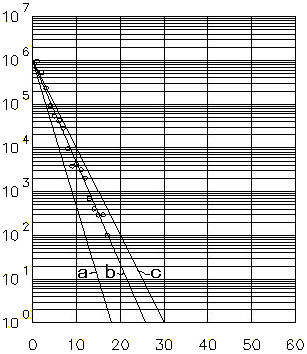 Particle concentration depending on passing time is shown as right (n: air change rate =40).
Line ‘a’ is C = C0×10-knt , it is based on assumption supply air diffuses perfectly and quickly.
Line ‘c’ is C = C0×10-0.6knt , it is revised from Line ‘a’ in order to meet actual air diffusing.
Line ‘b’ is one sample of actual measurement data. This data was measured by young me (^_^).
Particle concentration [pcs/ft3]
Good←
→Bad
Passing time [min]
[Speaker Notes: 粒子濃度の図
・ 経過時間による粒子濃度は、右のように示される (n: 換気回数＝40)。
・ 「a」の線は、C＝C0×10の-knt乗であり、給気は完全に、また瞬時に拡散するという仮定に基づく。
・ 「c」の線は、C＝C0×10の-0.6knt乗であり、それは、実際の空気の拡散に合わせるために、「a」の線から変更されている。
・ 「b」の線は、実際の測定データの1つの例である。このデータは、若い時の私により測定された。]
Air change rate of BSL3 lab
In case of cleanroom, unidirectional air flow is applied to ISO14644 class 5 (FS209B class 100) or more clean, and non unidirectional air flow is applied to class 6 or more dirty. And normally class 6 has air change rate of 40, class 7 has air change rate of 20, class 8 has air change rate of 15.
In case of BSL3 lab, air volume cannot be decided by only air change rate. However, if lab room area is 20m2, and room height is 2.5m, and 2 Class II BSCs (each EA volume of 500m3/h) exist, at least air change rate is 20.
[Speaker Notes: BSL3実験室の換気回数
・ クリーンルーム {清浄室} の場合、1方向気流は、ISO14644のクラス5 (FS209Bのクラス100) や、もっと清浄なものに適用され、非1方向気流は、クラス6や、もっと汚れたものに適用される。また、通常、クラス6は、換気回数は40で、クラス7は、換気回数は20で、クラス8は、換気回数は15である。
・ BSL3実験室の場合、風量は換気回数だけで決定できない。しかしながら、もし、実験室の面積は20m2で、また部屋の高さは2.5mで、2つのクラスIIのBSC (それぞれ排気風量は500m3/時) は存在すれば、少なくとも、換気回数は20である。]
How many minutes is needed?
C = C0×10-0.6knt can be transformed to t = Log10(C0/C) / 0.6kn. 
If C0/C is 10, and n is 20, t is 11.5min. If n is 12, t is 19.1min. 
If C0/C is 100, and n is 20, t is 23min. If n is 12, t is 38.2min. 
You can read a news paper or comic book during waiting. Nonsense!
However, it is more (truly) important, how much dangerous particle does lab room have, than whether lab room air leaks or not.
[Speaker Notes: 何分必要か？
・ C＝C0×10の-0.6knt乗は、t＝Log10 (C0/C)／0.6knへ変形できる。・ もし、C0/Cは10で、また、nは20であれば、tは11.5分である。もし、nは12であれば、tは19.1分である。
・ もし、C0/Cは100で、また、nは20であれば、tは23分である。もし、nは12であれば、tは38.2分である。
・ あなたは、待っている間に、新聞や漫画を読むことができる。ナンセンス！・ しかしながら、実験室の空気は漏れるか否かより、実験室はどれほど危険な粒子を持つかは、もっと　(真に) 重要である。]
End
Thank you for cooperation with training course.
Email: mikiikka277@hb.tp1.jp
Facebook: Miki Hideki
Document server: http://gaga.jellybean.jp/indexbsl.html
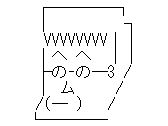 [Speaker Notes: 終り
・ トレーニングコースにご協力いただきまして、ありがとうございます。
・ Email: mikiikka277@hb.tp1.jp
・ Facebook: Miki Hideki
・ 文書サーバー: http://gaga.jellybean.jp/indexbsl.html]